Основы работы в текстовом процессоре MS Word
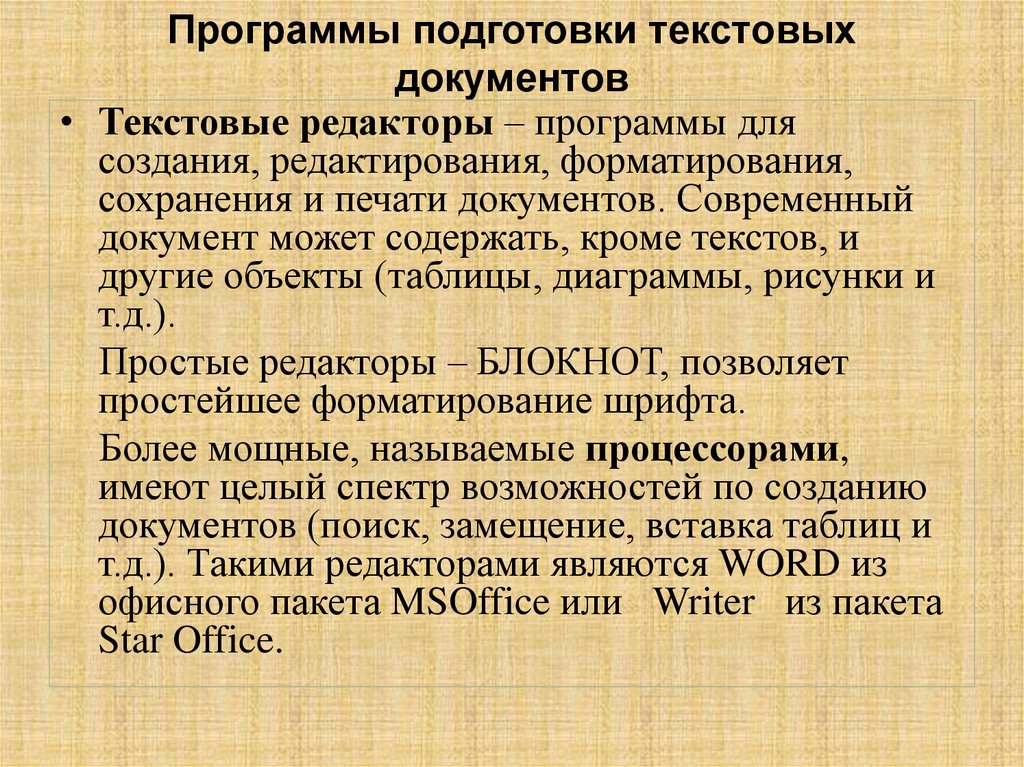 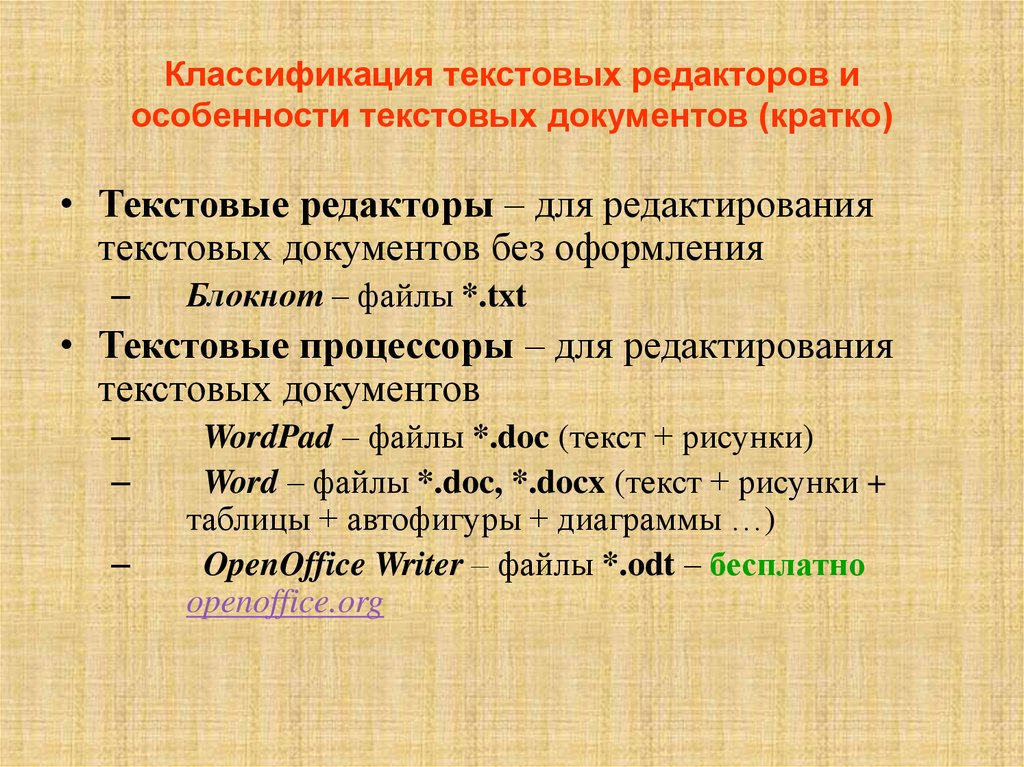 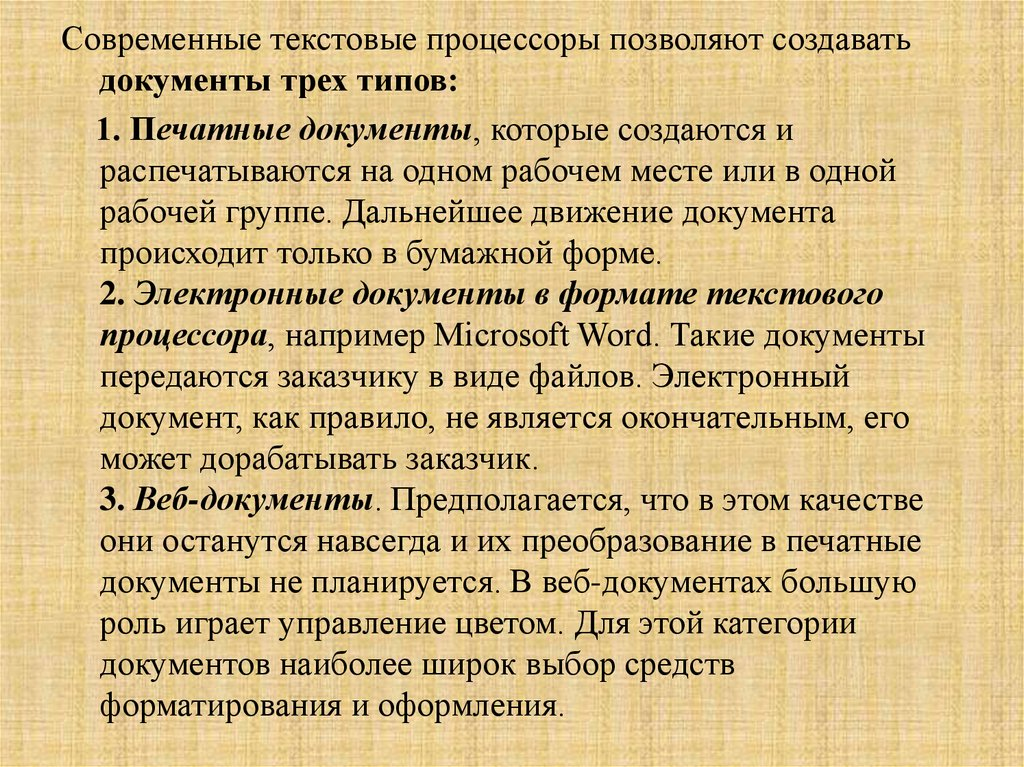 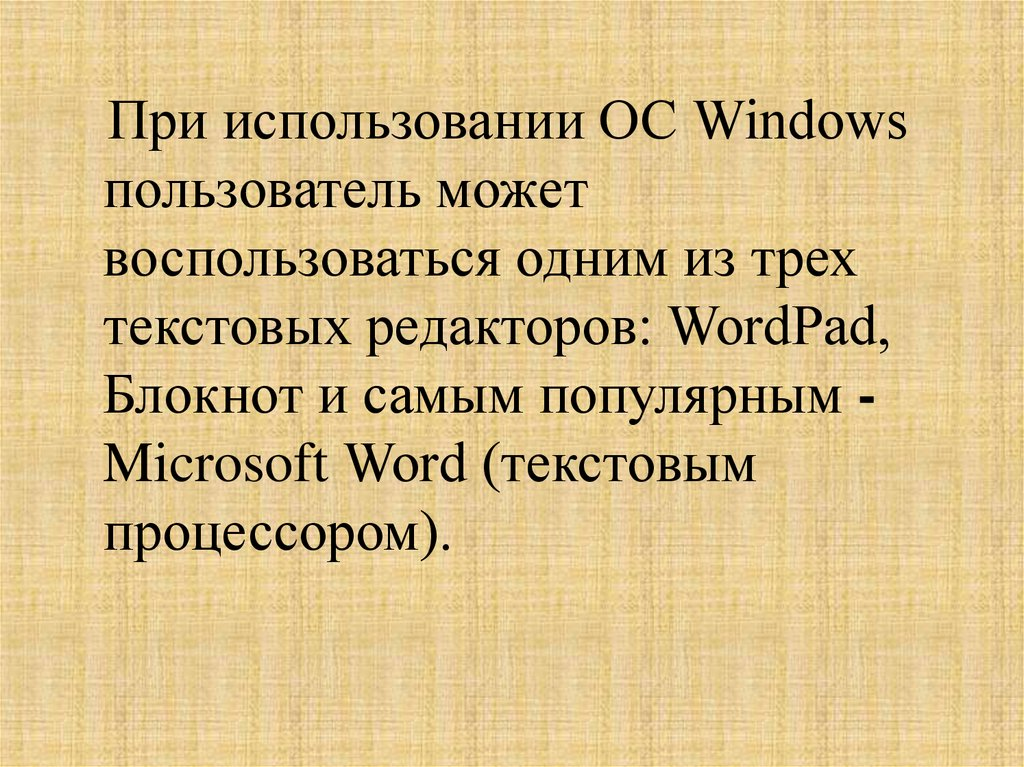 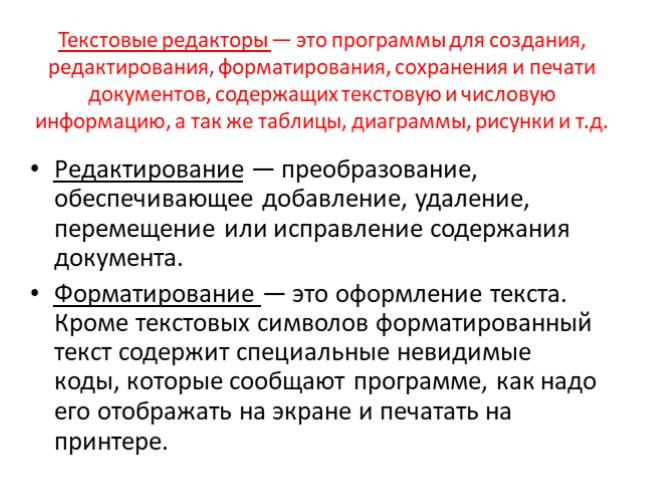 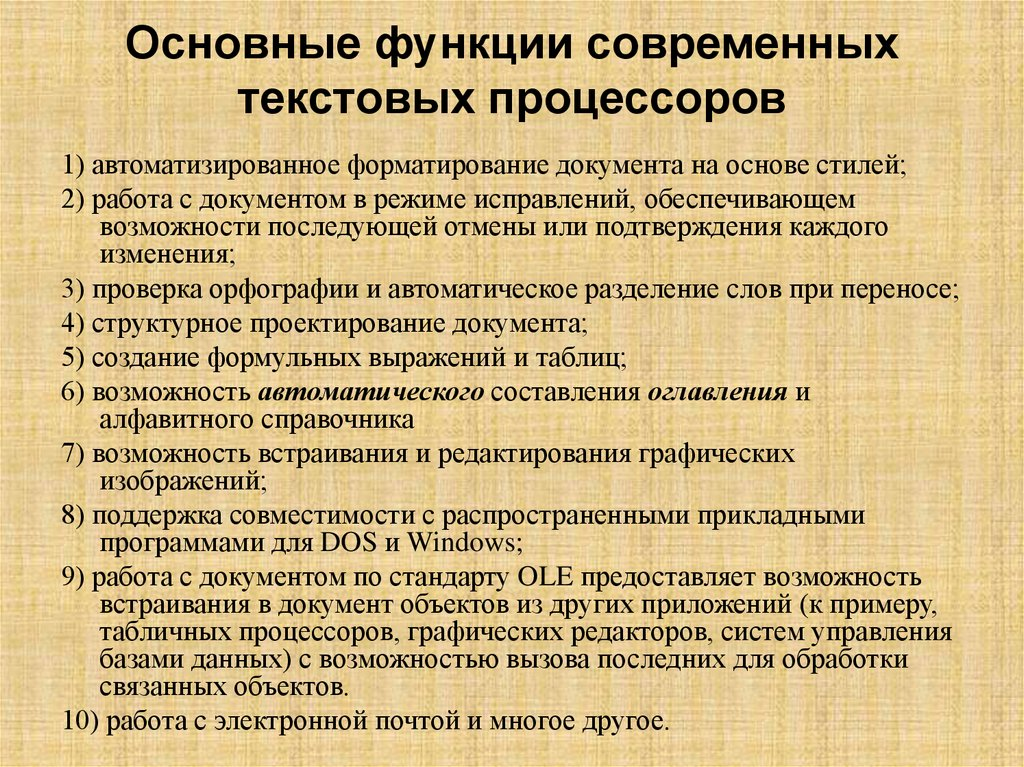 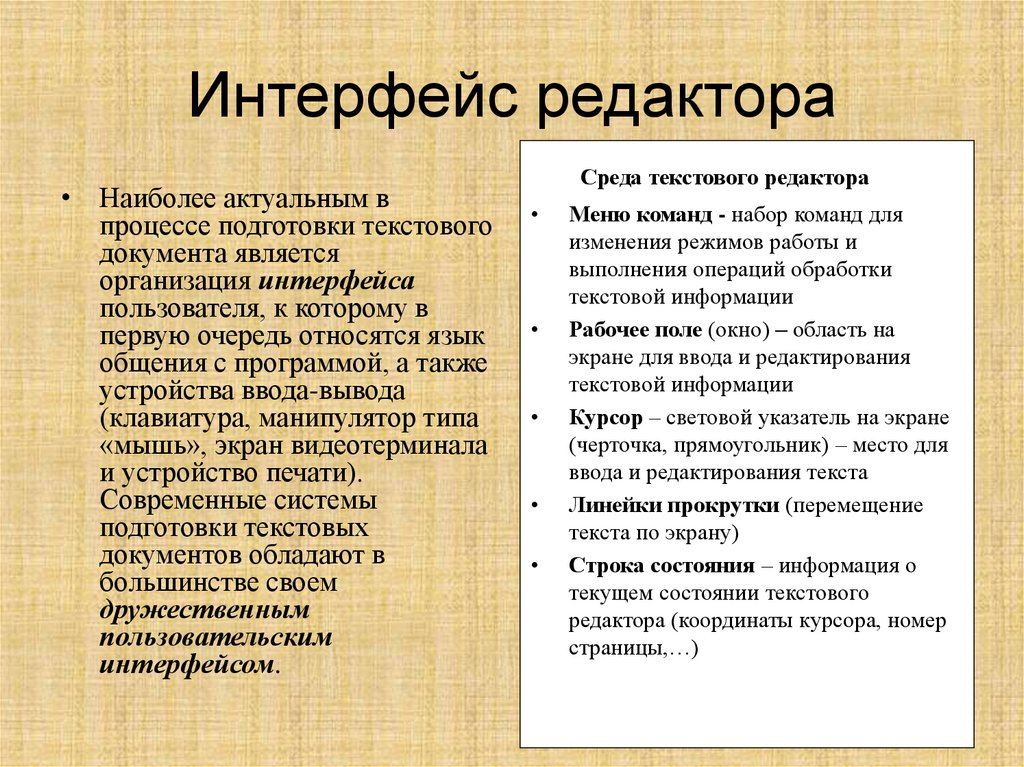 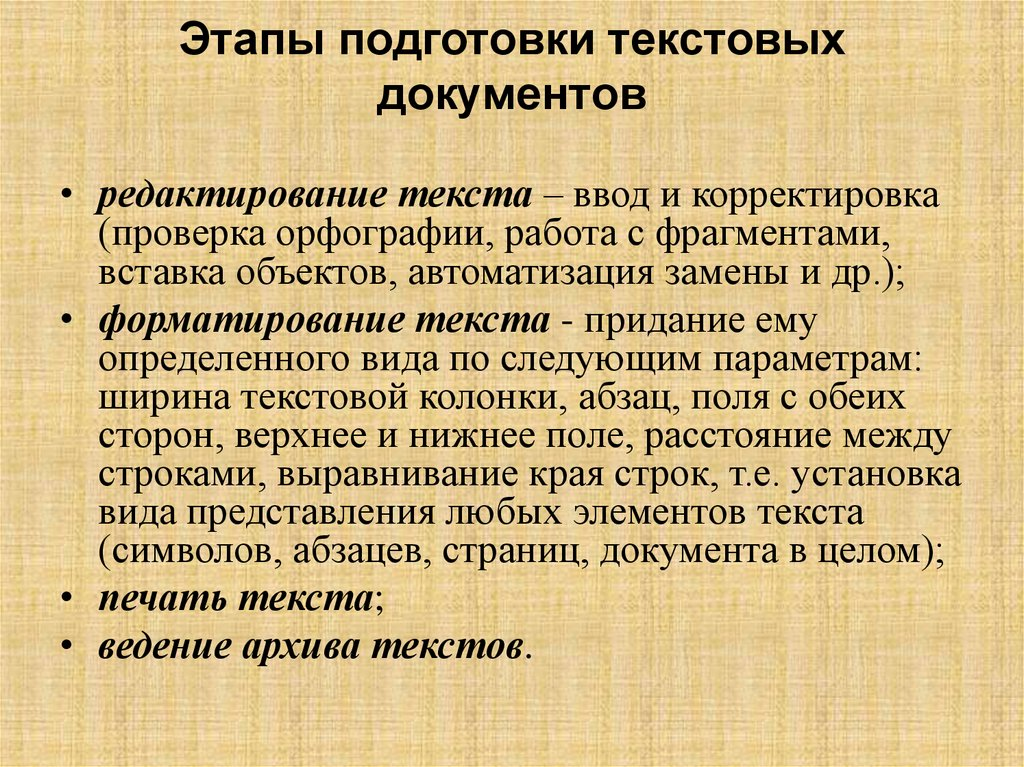 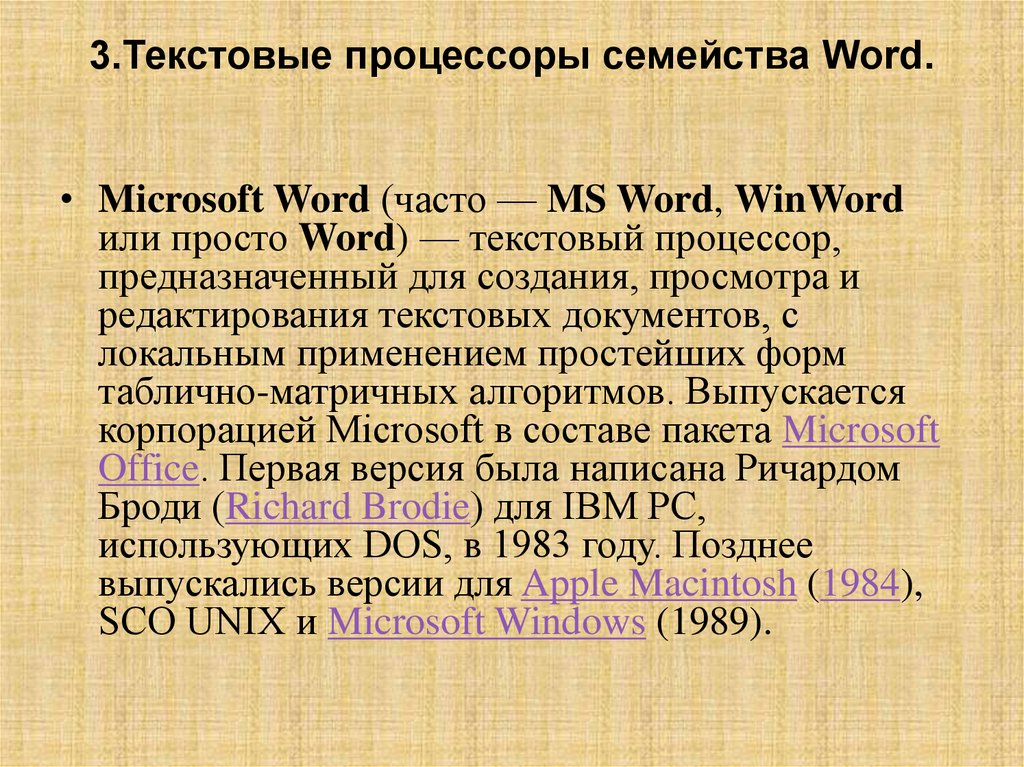 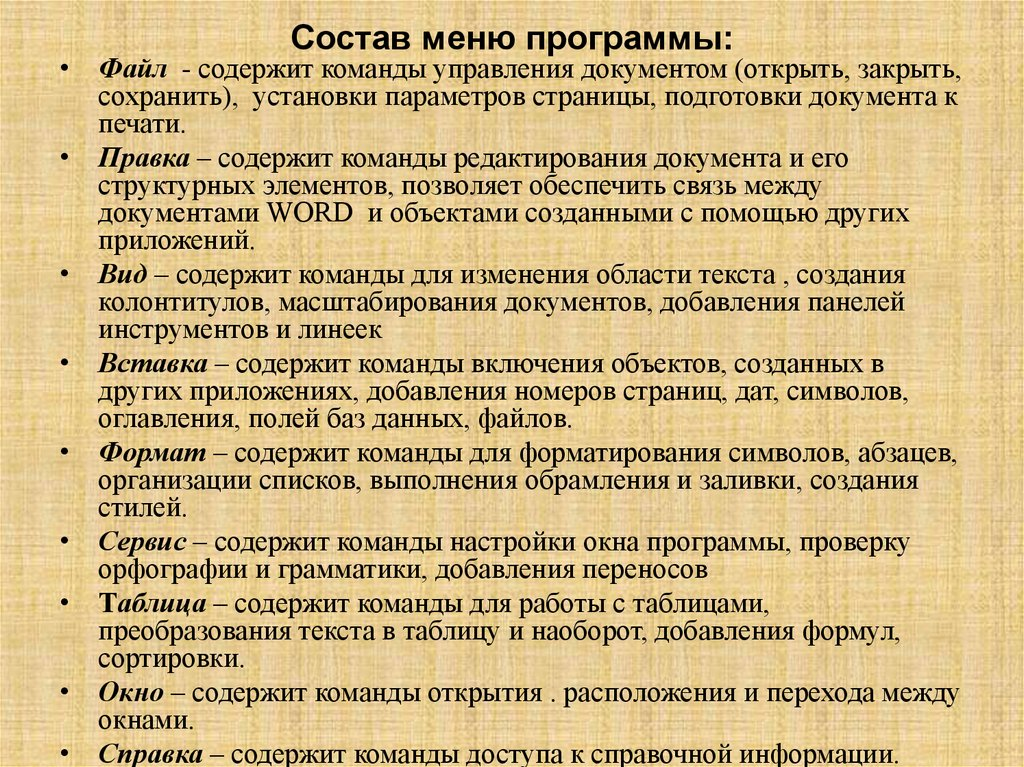 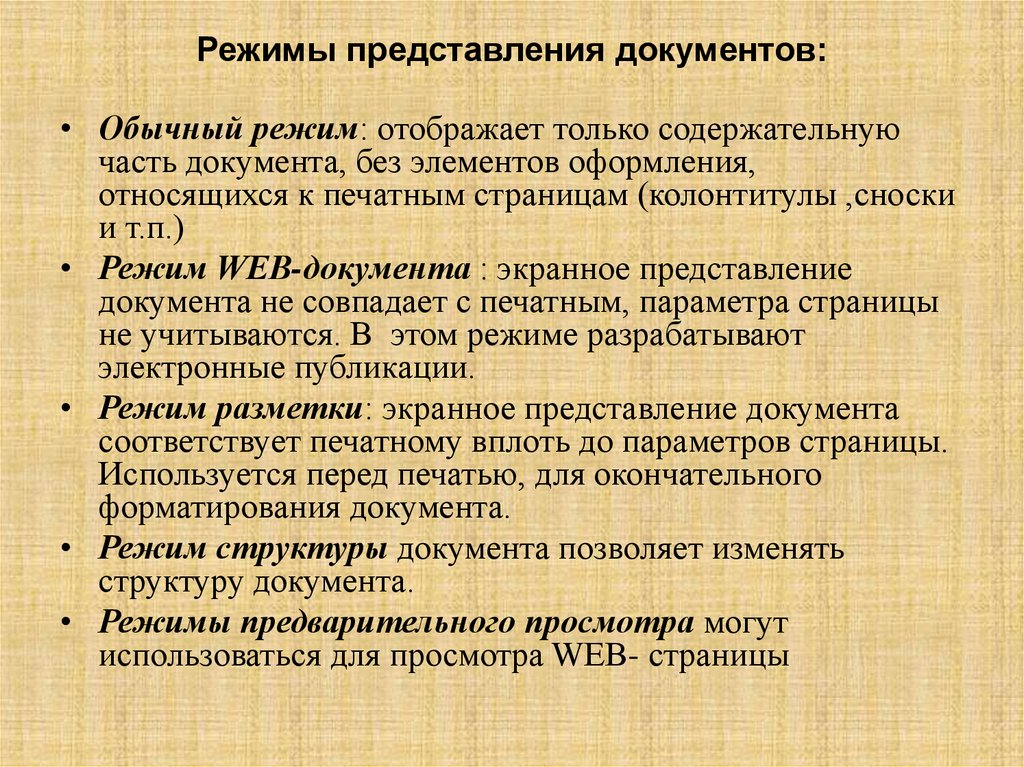 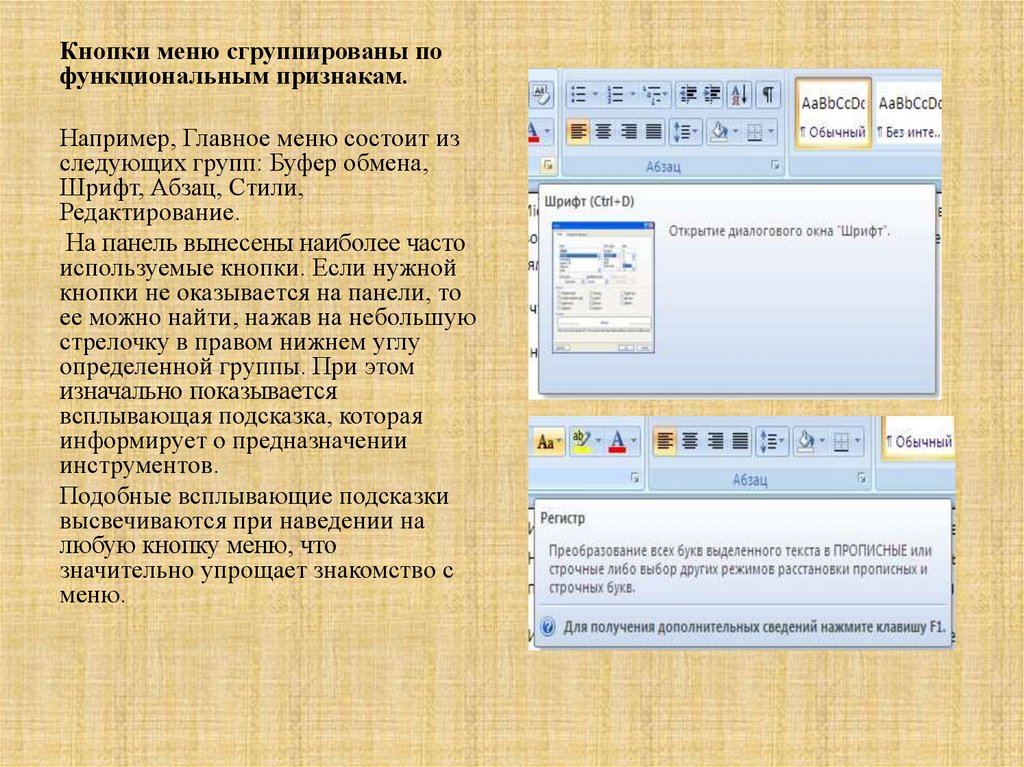 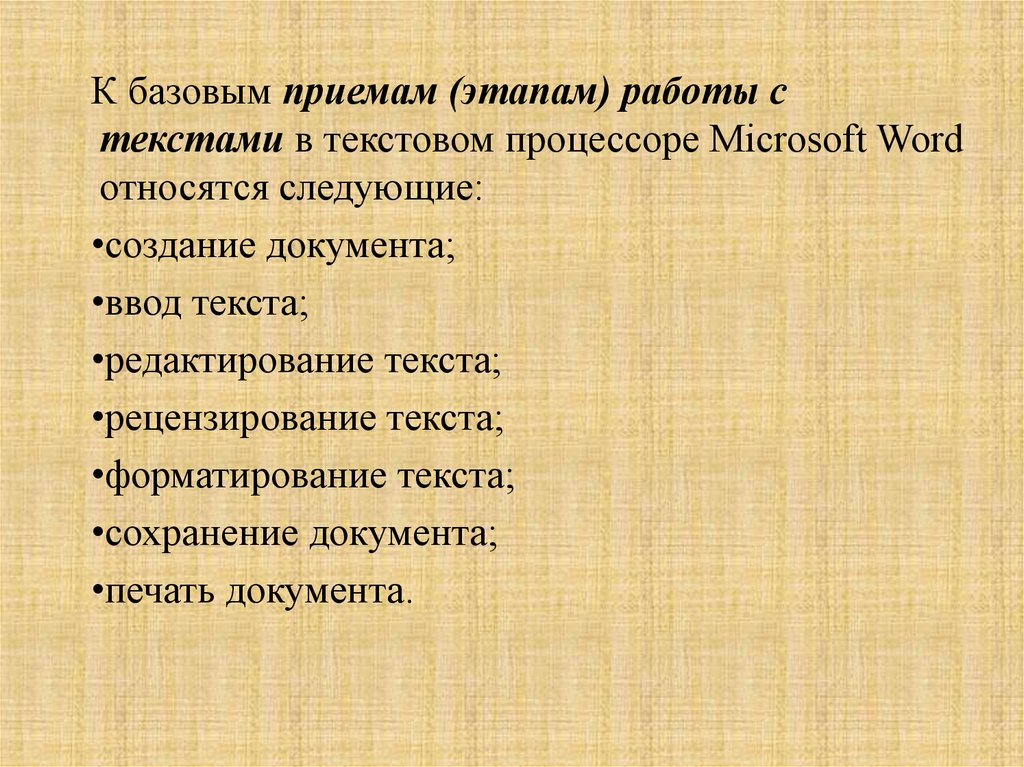 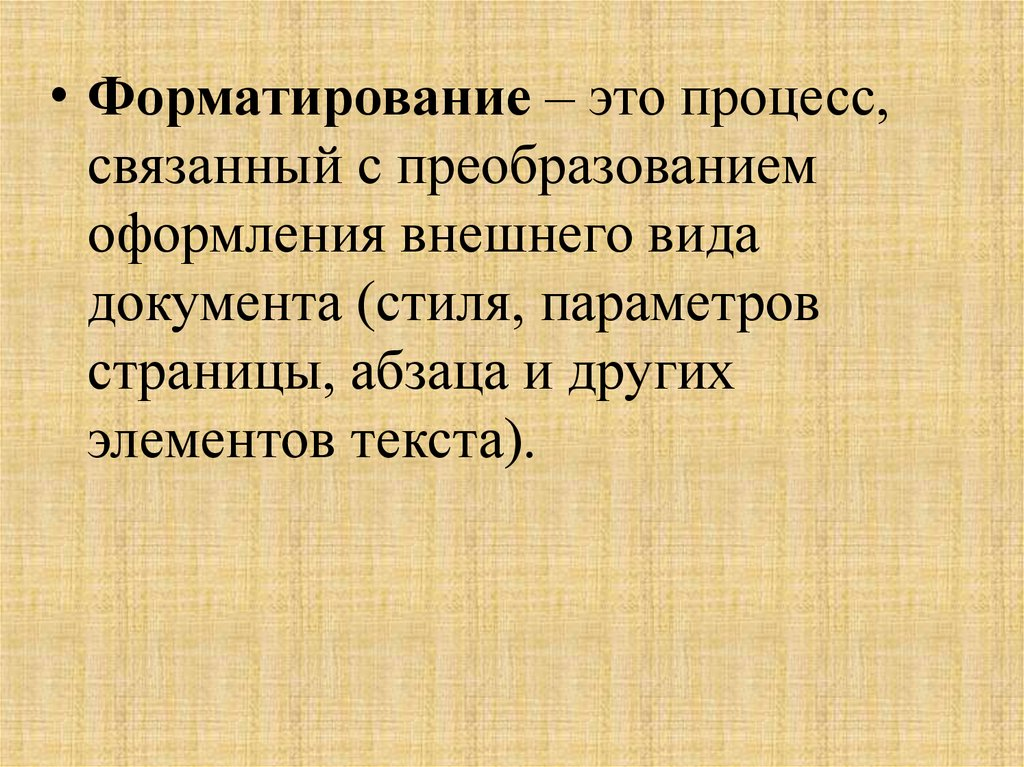 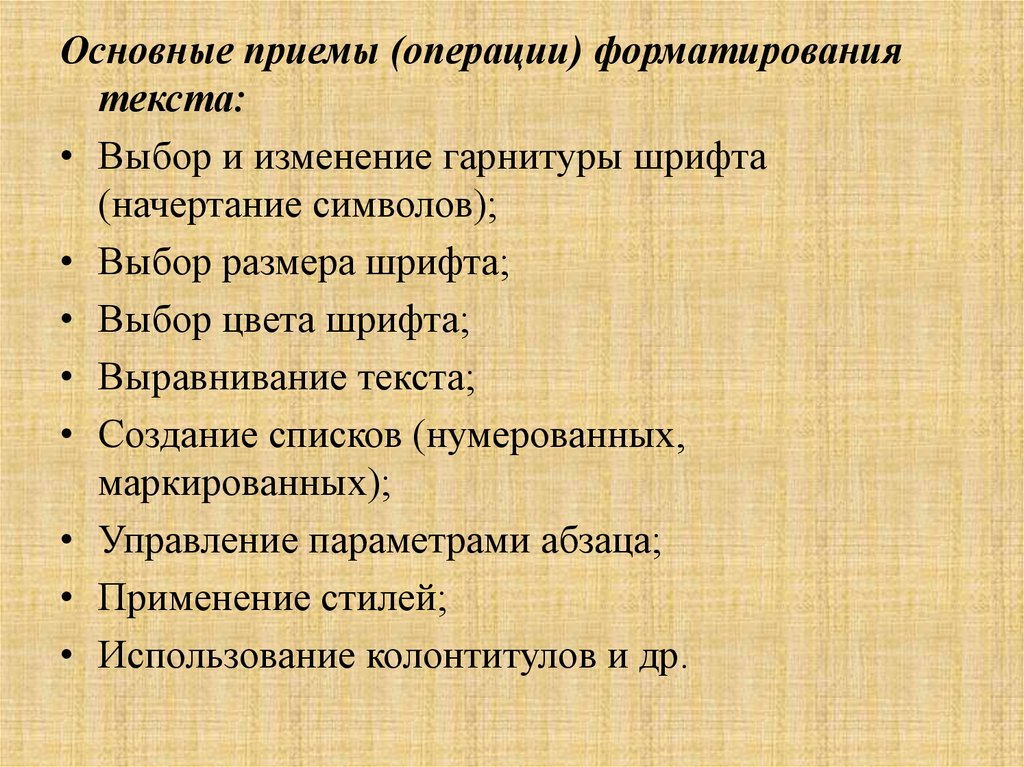 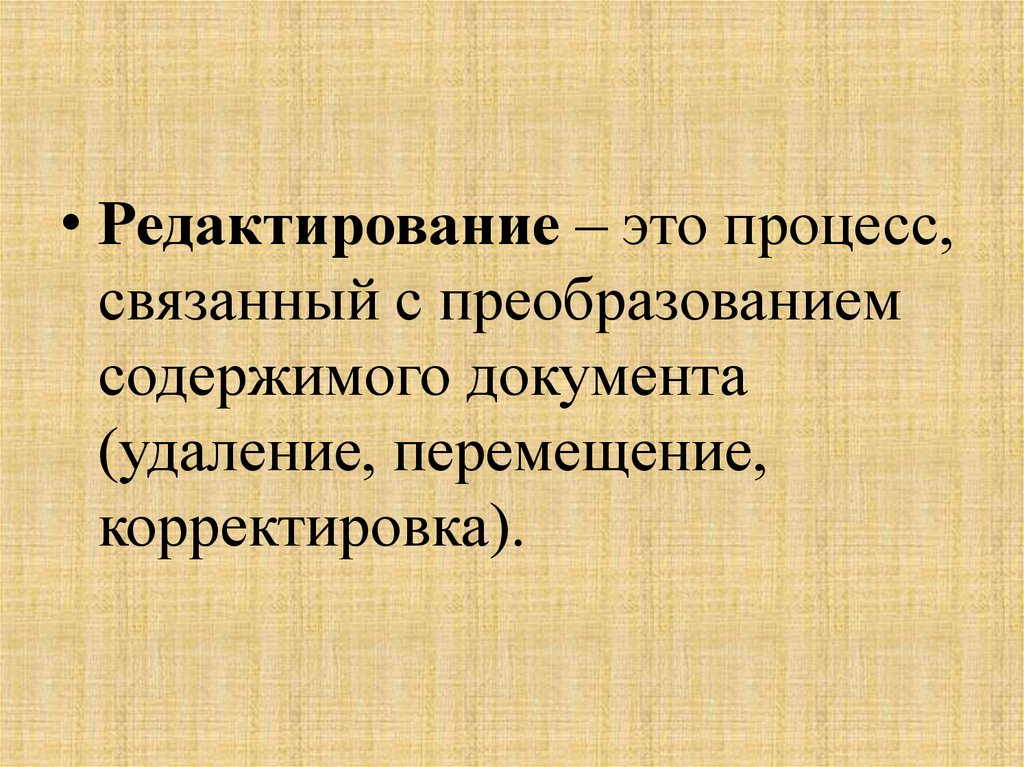 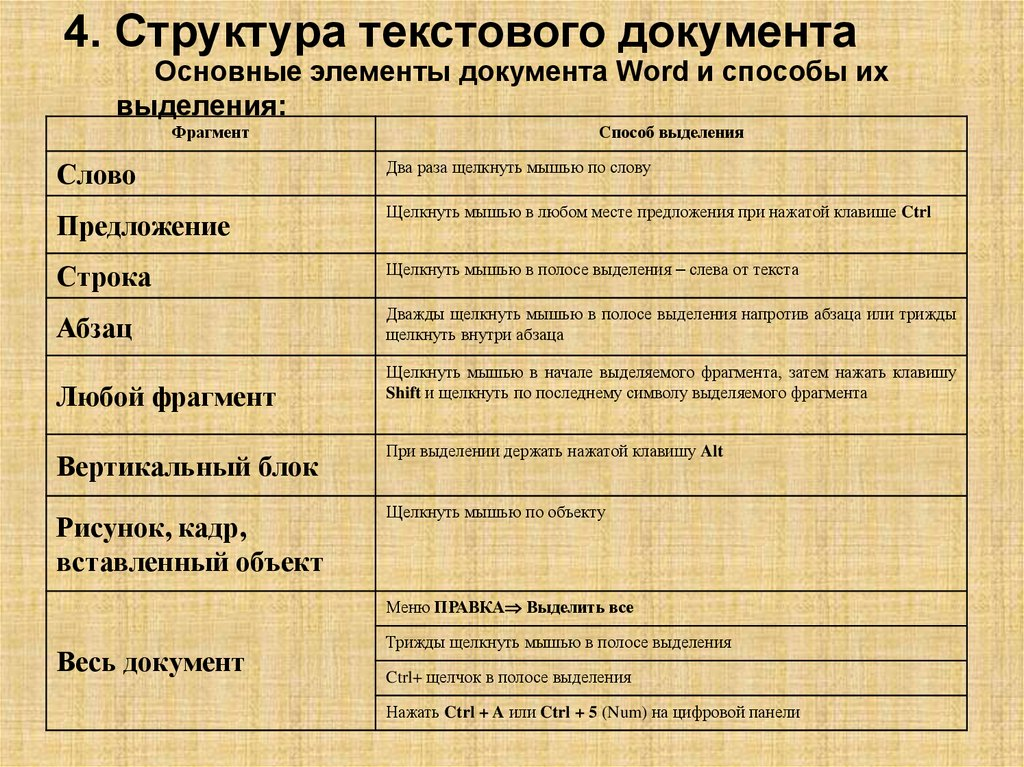 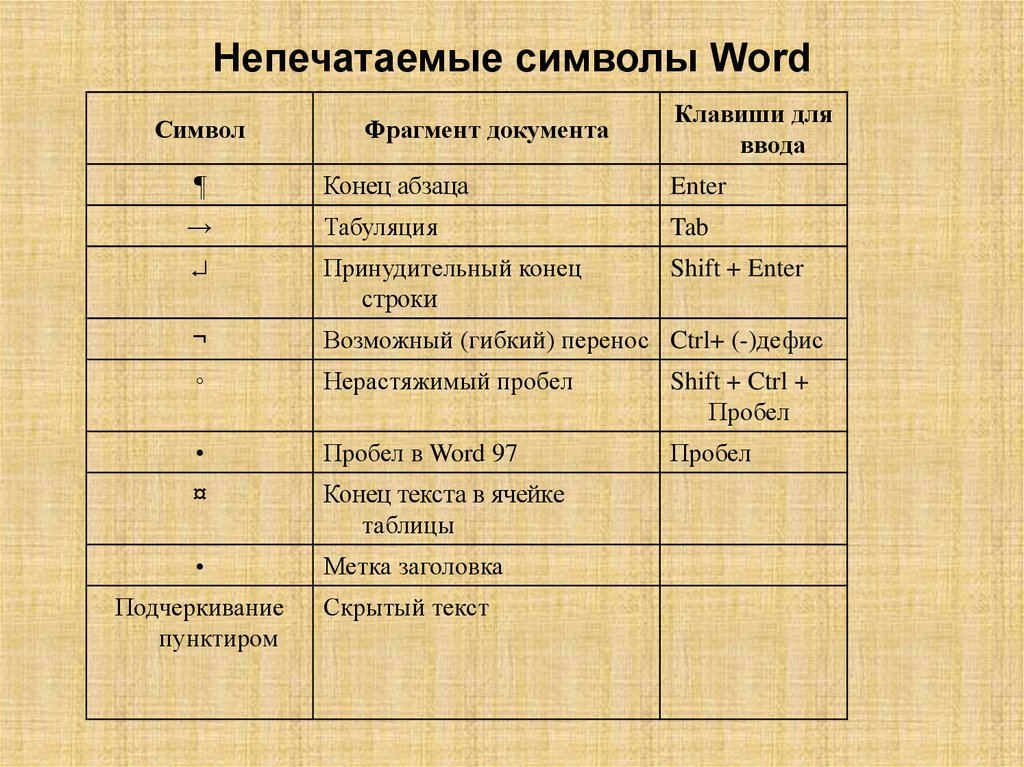 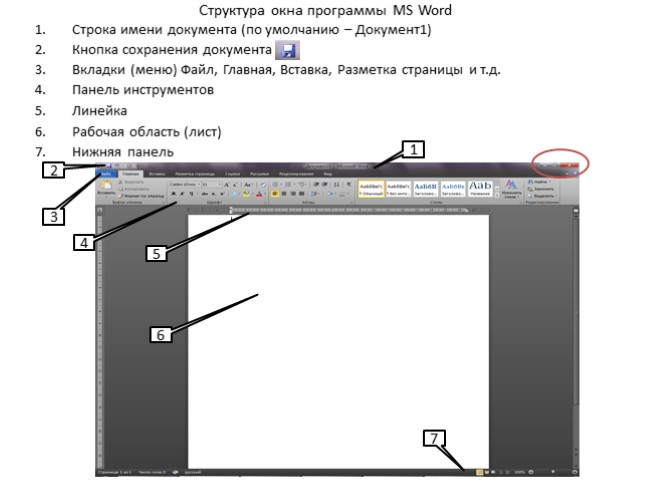 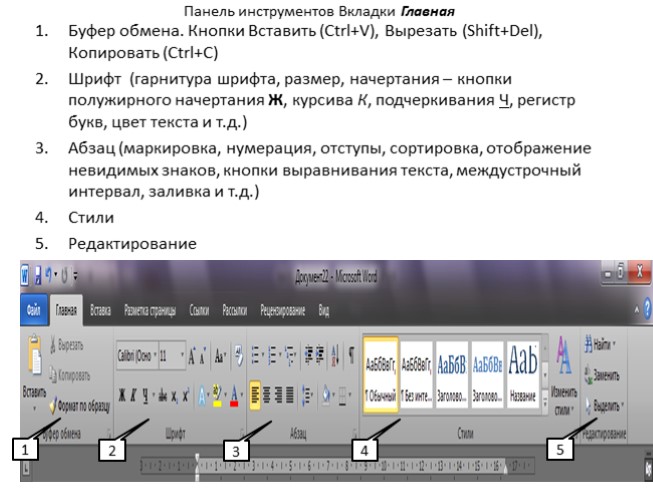 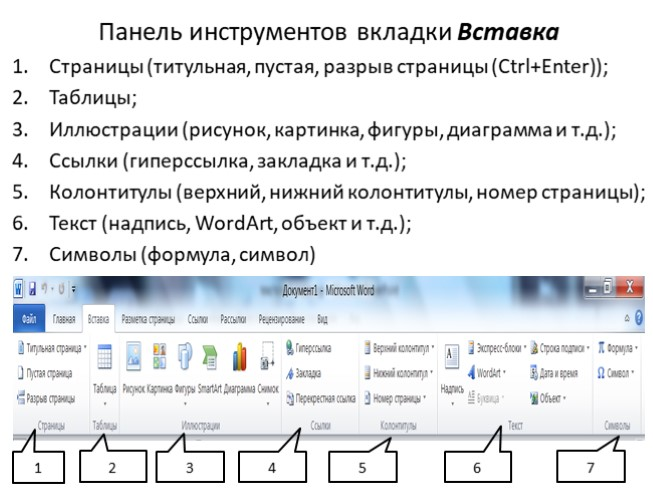 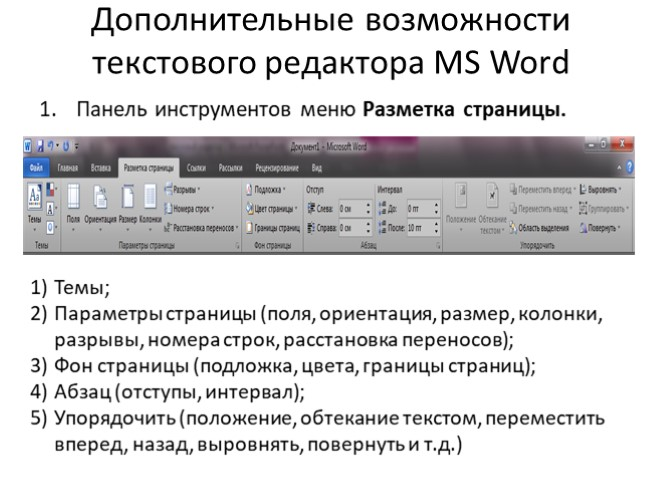 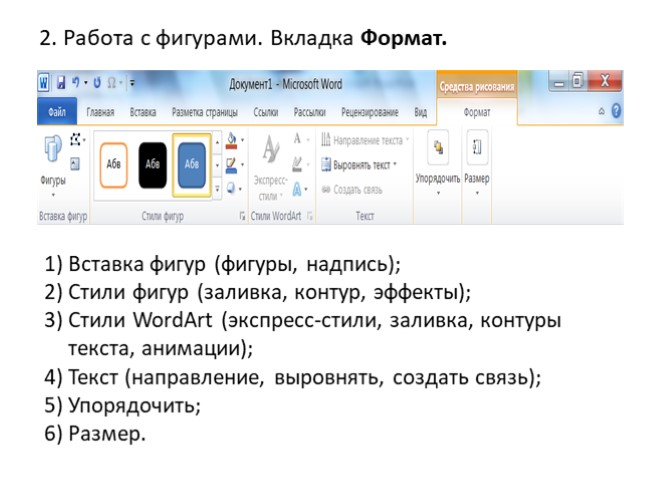 Спасибо за внимание!